Centros Comunitarios (CACI)
Propuesta de Apoyo Único
Contingencia COVID 19
1
Análisis Jurídico
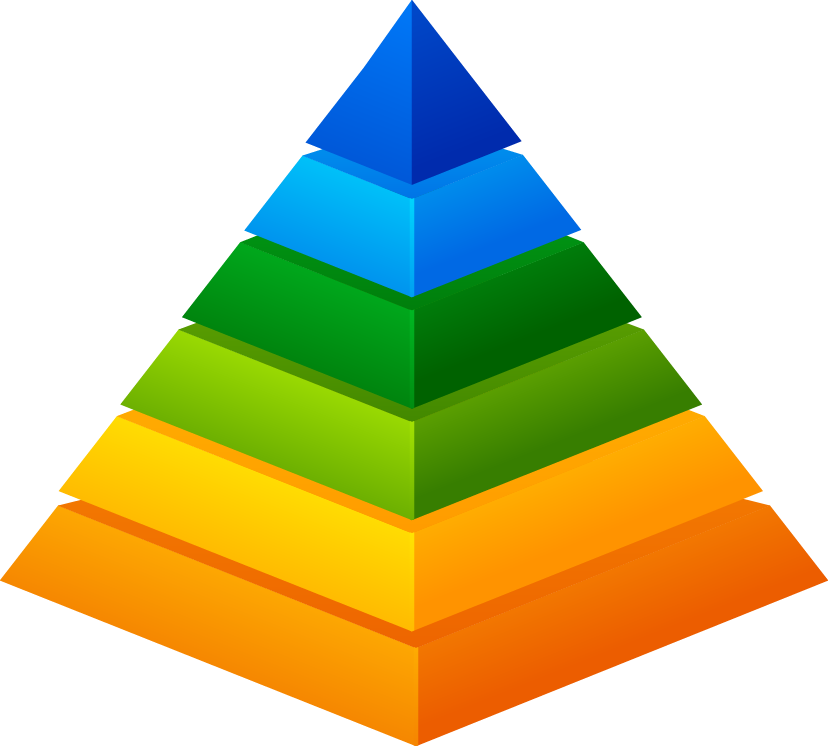 Reglamento de la Ley que Regula el Funcionamiento de los Centros
de Atención y Cuidado Infantil para el Distrito Federal
Ley que regula el funcionamiento de los Centros
de Atención y Cuidado Infantil para el Distrito Federal
Ley de los Derechos de NNA de la Ciudad de México
Ley General de los Derechos de NNA
Constitución Política de la Ciudad de México
Constitución Política de los Estados Unidos Mexicanos
Toda la base normativa permitiría otorgar con la aprobación del comité que integra el CODIACI un apoyo único y excepcional por la pandemia
2
Pago Único a Agentes Educativos
Fuente: Sistema de Administración Escolar de SECTEI
3
Pago Único a Agentes Educativos
Pago único de $9,329.93 por cada agente educativo,
que se entregarían en ministraciones de $1,865.98 por mes
Compromiso de las agentes educativas:

1.-   Continuar con su labor a través de la plataforma Classroom u otro que promueva el aprendizaje a distancia.
2.-   Capacitarse en los talleres que imparte SECTEI.
3.-   Realizar sus planeaciones en tiempo y forma. Dar continuidad al trabajo diario compartiendo evidencias.
4.-   Capacitarse en las medidas de seguridad e higiene hacia el regreso a clases en la nueva normalidad.
5.-   Promover el desarrollo socioemocional a través de videos que las mismas agentes educativas graben
        y difundan a las niñas, niños y padres de familia.
Presupuesto CODIACI contingencia
Ruta crítica (Propuesta)
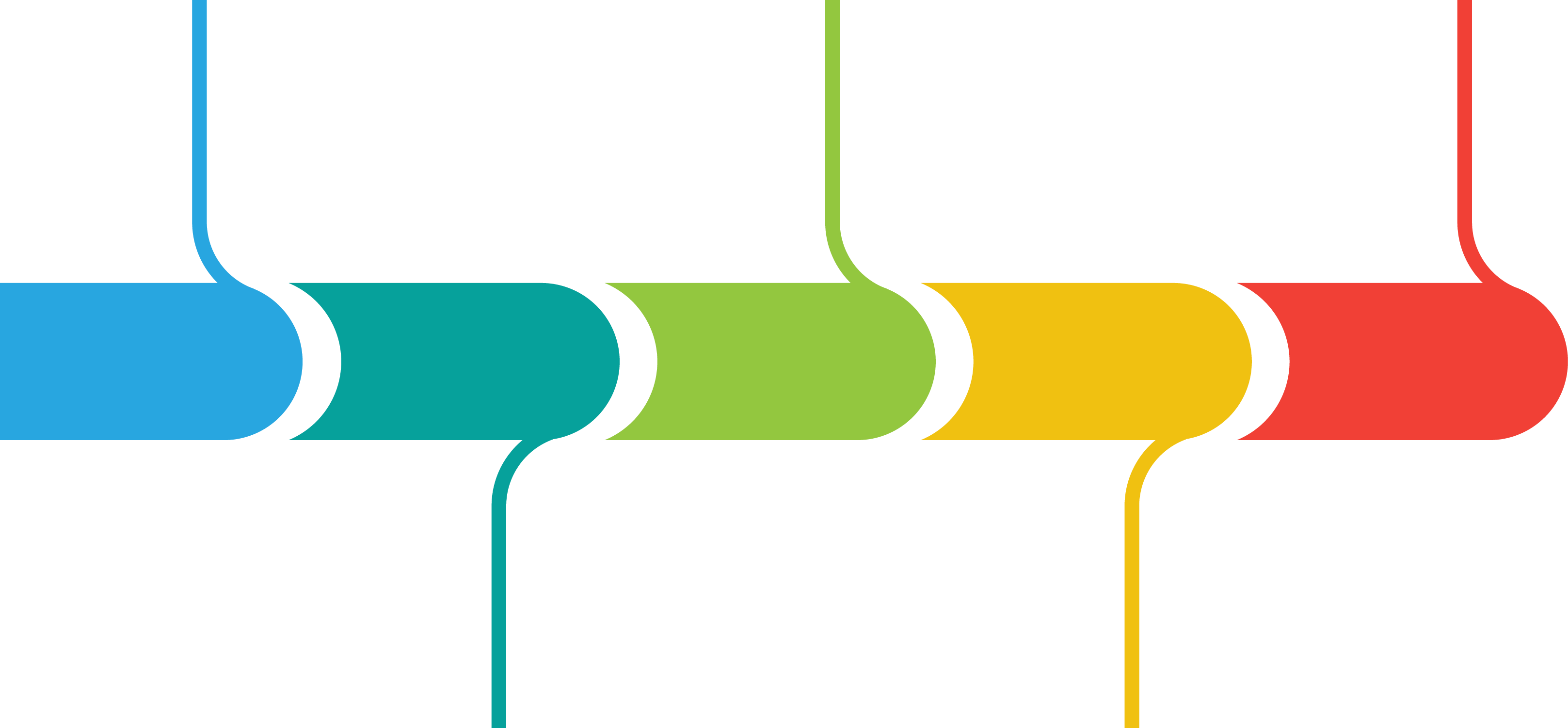 Sesión
Comité CODIACI
(Aprobación)
Registro de A.E.
en plataforma
(Evaluación en paralelo
a través del comité)
Primera
Ministración
Del 27 de
agosto al
04 de septiembre
Lunes 24
de agosto
Miércoles 26
de agosto
Miércoles 09
de septiembre
Del 14 al 18
de septiembre
Publicación
de la Convocatoria
en la GOCDMX
Comunicación
de resultados
6
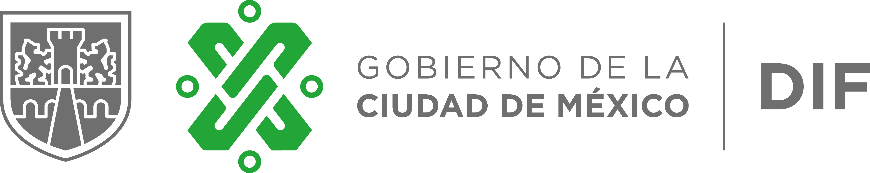 5